Nasze praktyki zawodowe w Bradze 2023
Europejskie Mobilności Zawodowe Kluczem do Sukcesu
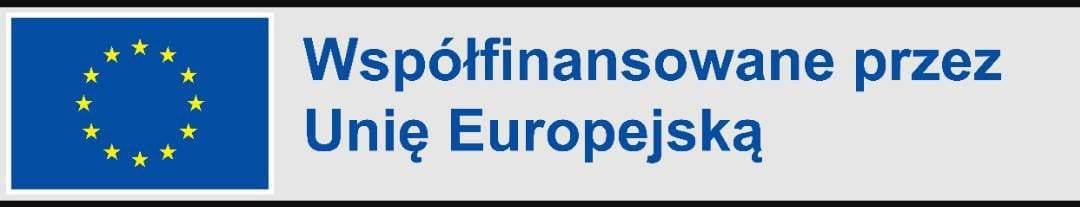 Praktykę odbywaliśmy w firmie SYnergia
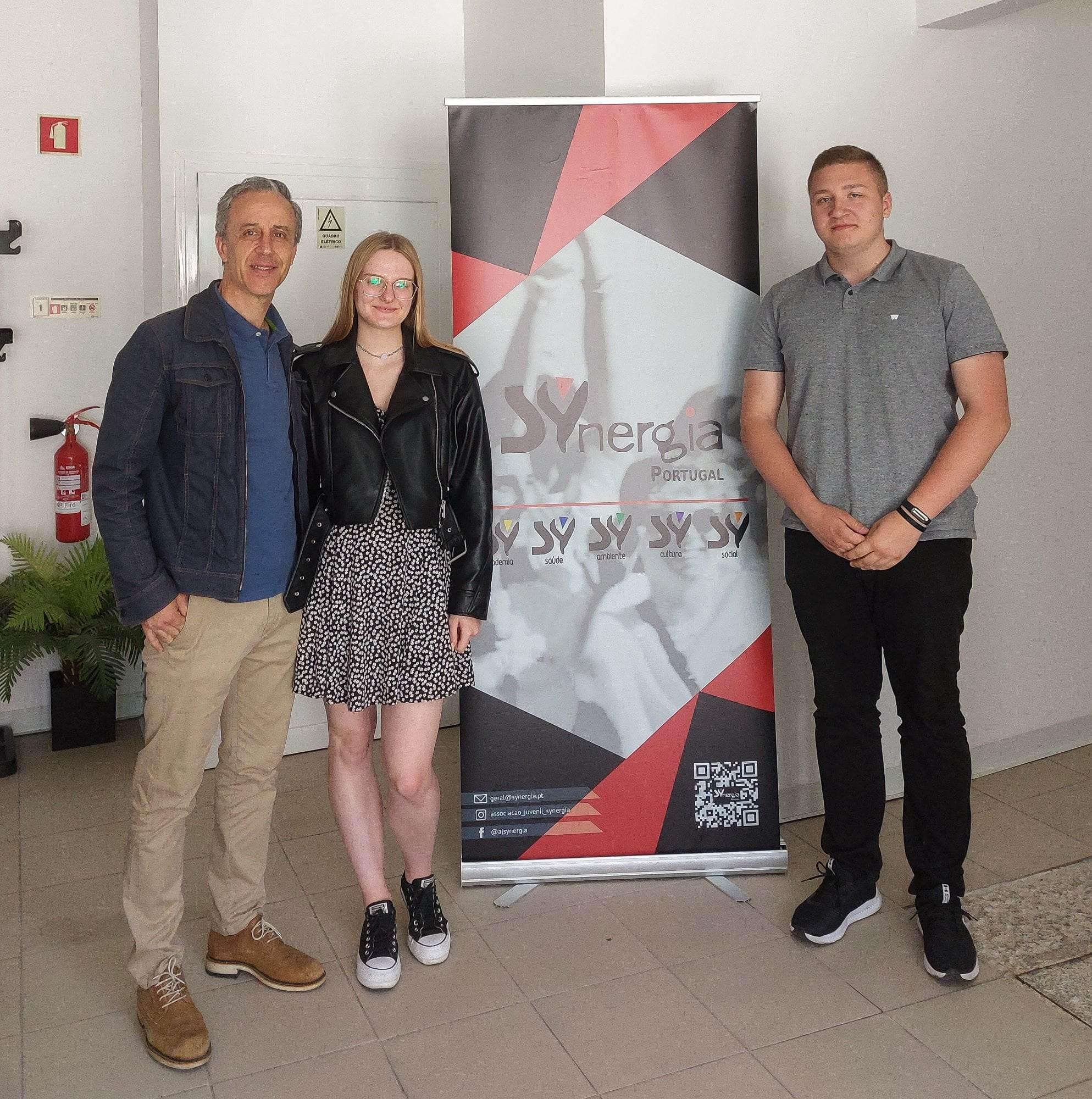 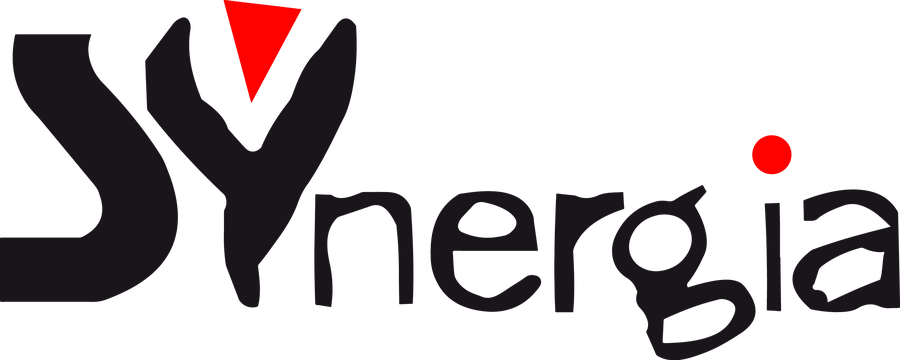 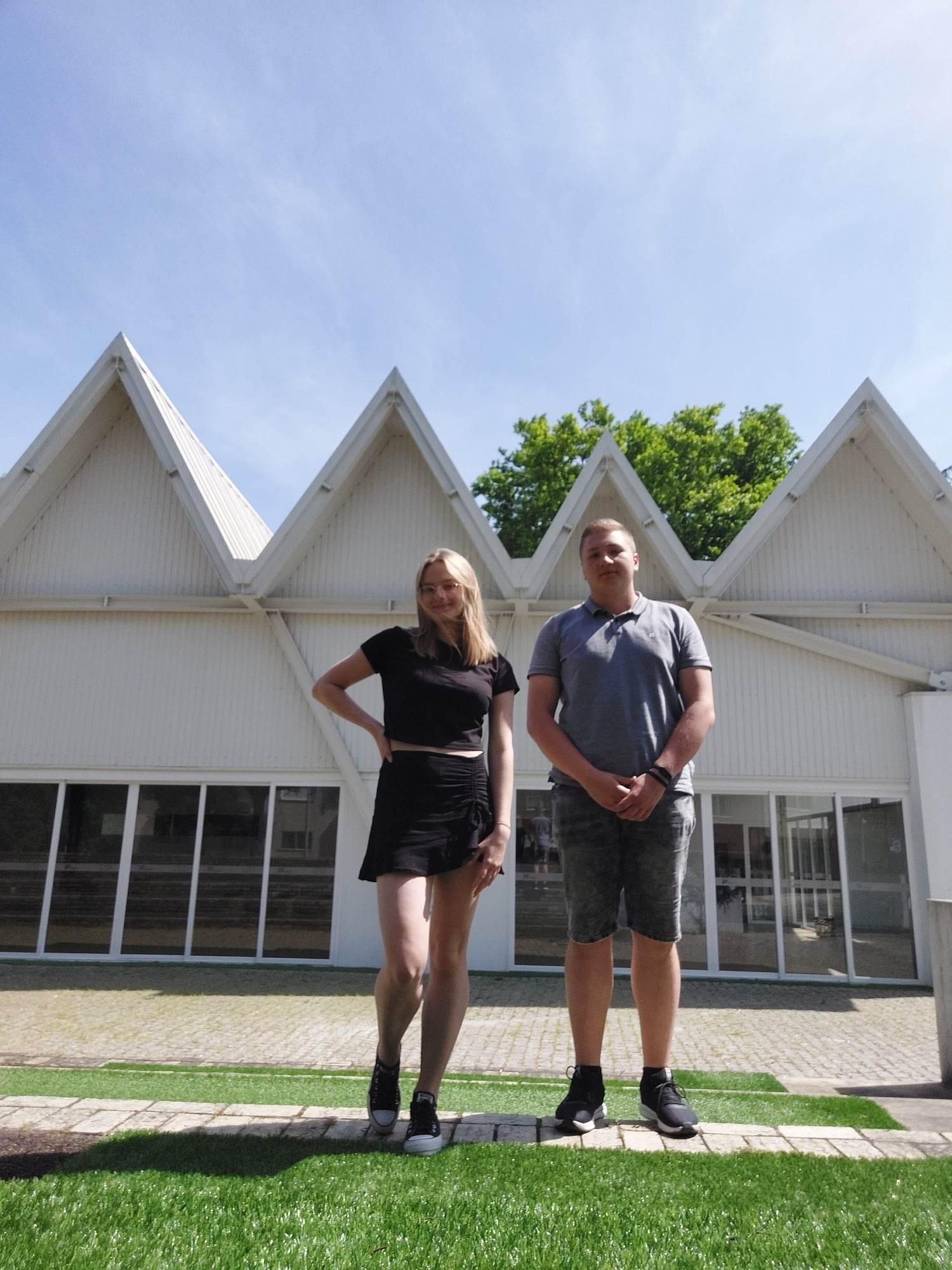 Naszymi głównymi zadaniami było:
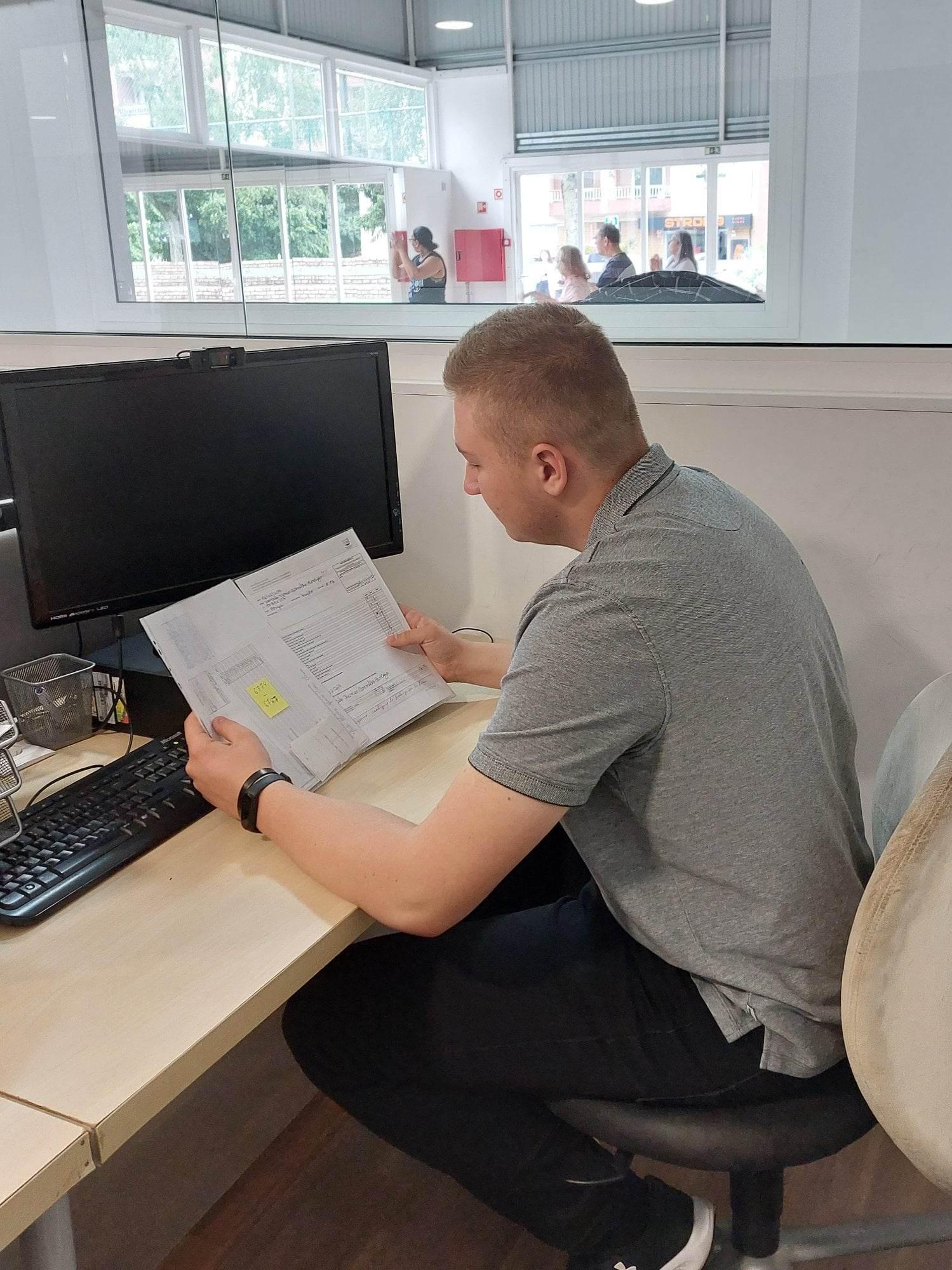 Wprowadzanie danych do programu Excel
Archiwizowanie dokumentacji
Selekcjonowanie korespondencji
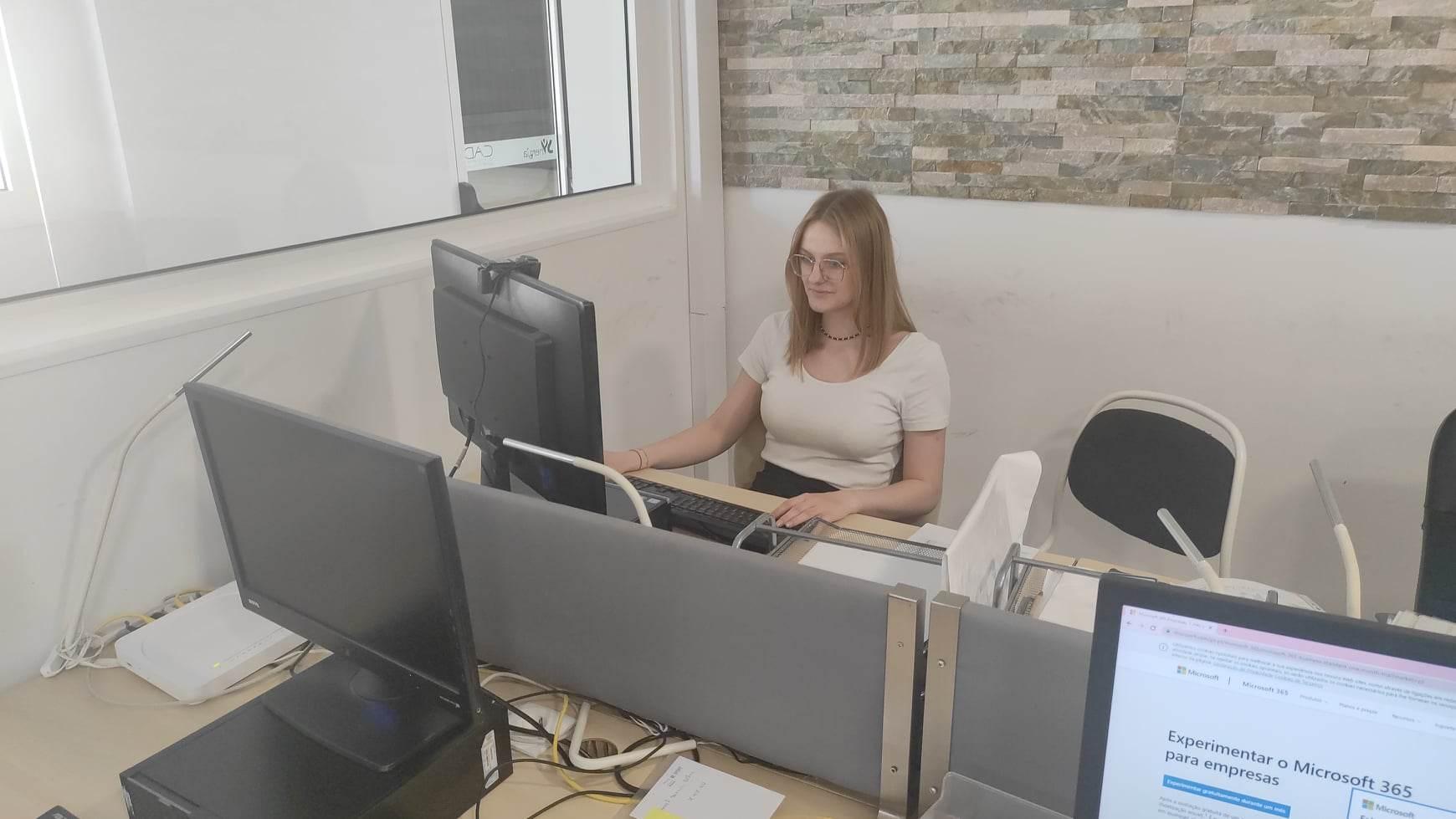 Wprowadziliśmy prawie 900 danych!
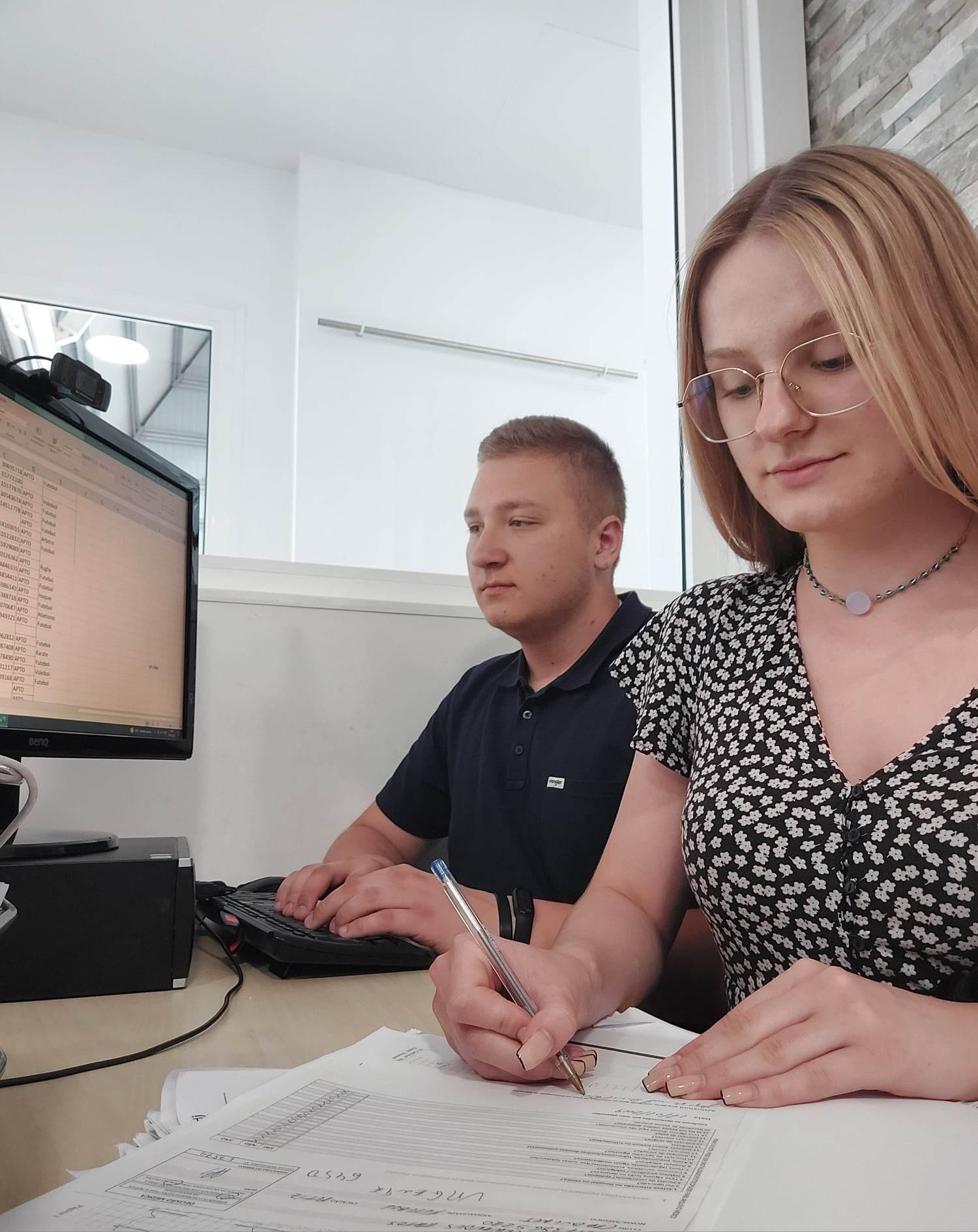 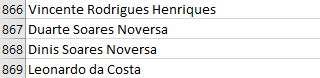